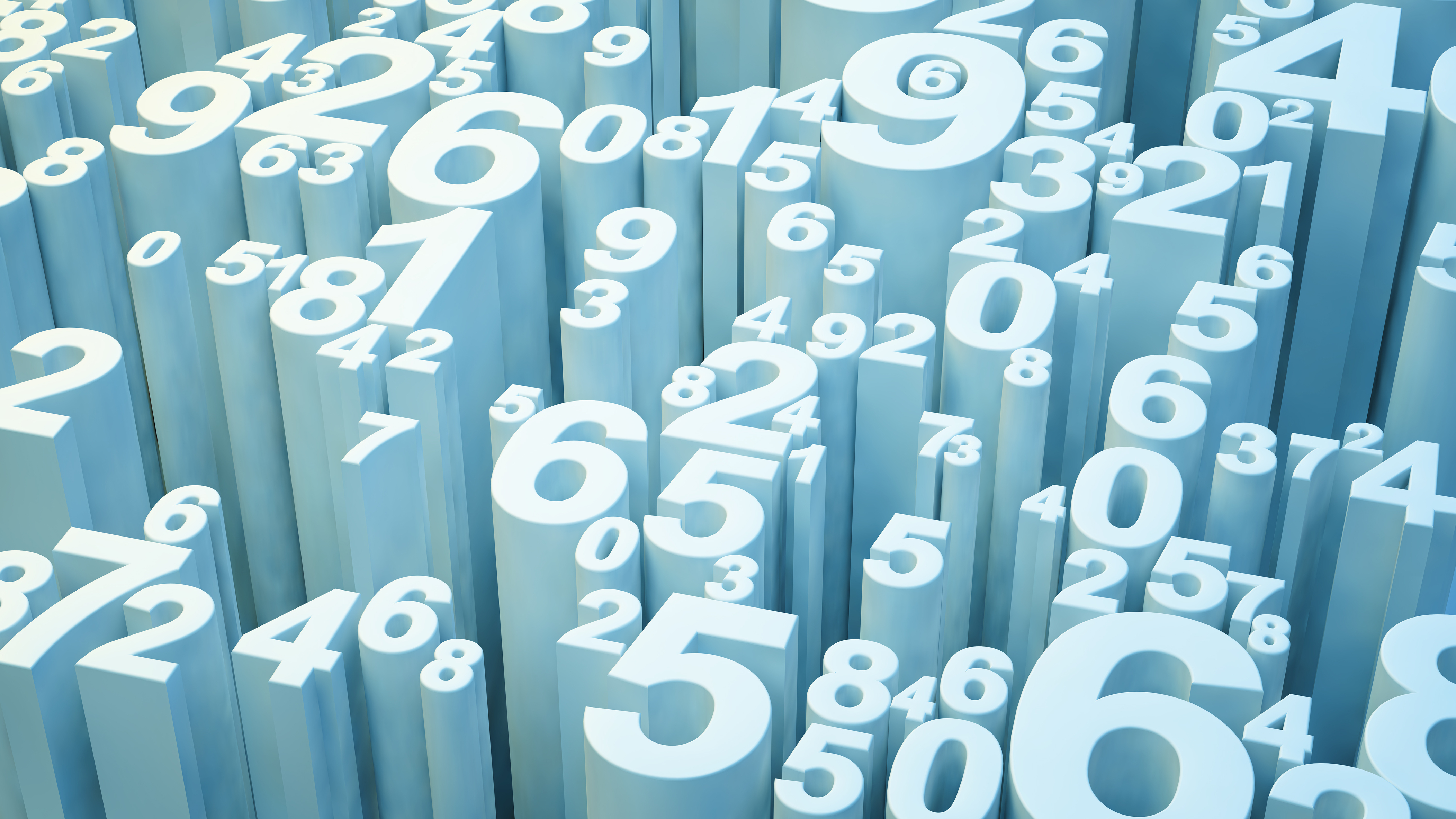 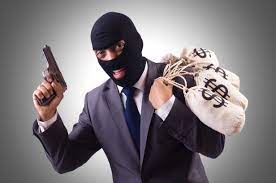 The Great Bank Robbery
Malachi 3:8-12
Malachi 3:8-10
(Malachi 3:8)  "Will a man rob God? Yet you have robbed Me! But you say, 'In what way have we robbed You?' In tithes and offerings.
(Malachi 3:9)  You are cursed with a curse, For you have robbed Me, Even this whole nation.
(Malachi 3:10)  Bring all the tithes into the storehouse, That there may be food in My house, And try Me now in this," Says the LORD of hosts, "If I will not open for you the windows of heaven And pour out for you such blessing That there will not be room enough to receive it.
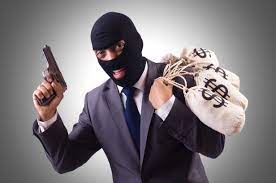 Introduction
Robbery is a serious crime in our society.
Malachi reminds us that we can and do rob God.
We can not “break” into Heaven.
We steal time, talents, money
We cheat God of our faithfulness, obedience, loyalty
We also rob others of knowing God because of our example
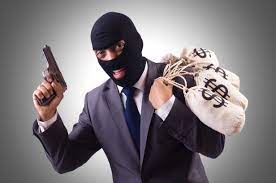 1. How do we rob God?
1. By not giving at all

2. By not giving as we have prospered

3. By giving the left-overs instead of first fruits
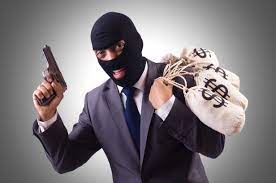 1. How do we rob God?
4. By missing worship assembly

5. By not working for the Lord

6. By not giving regularly
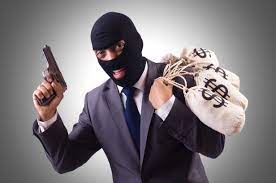 2. Why do we rob God?
1. Lack of teaching / study

2. Selfishness

3. Poor management
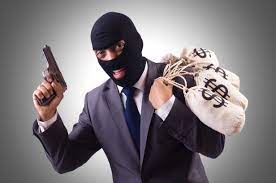 2. Why do we rob God?
4. Stinginess

5. Greedy, Covet

6. Lack of love for the cause of Christ
3. What are the consequences?
1. God is robbed of honor and praise
2. Church is robbed of progress
3. Church is robbed of resect
4. Lost are robbed of opportunity to be saved
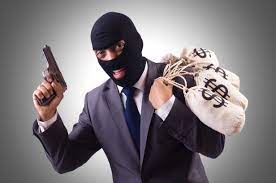 3. What are the consequences?
5. Preachers are robbed of support
6. Poor / needy are robbed of help
7. We rob ourselves of blessings
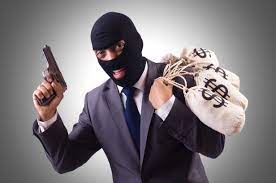